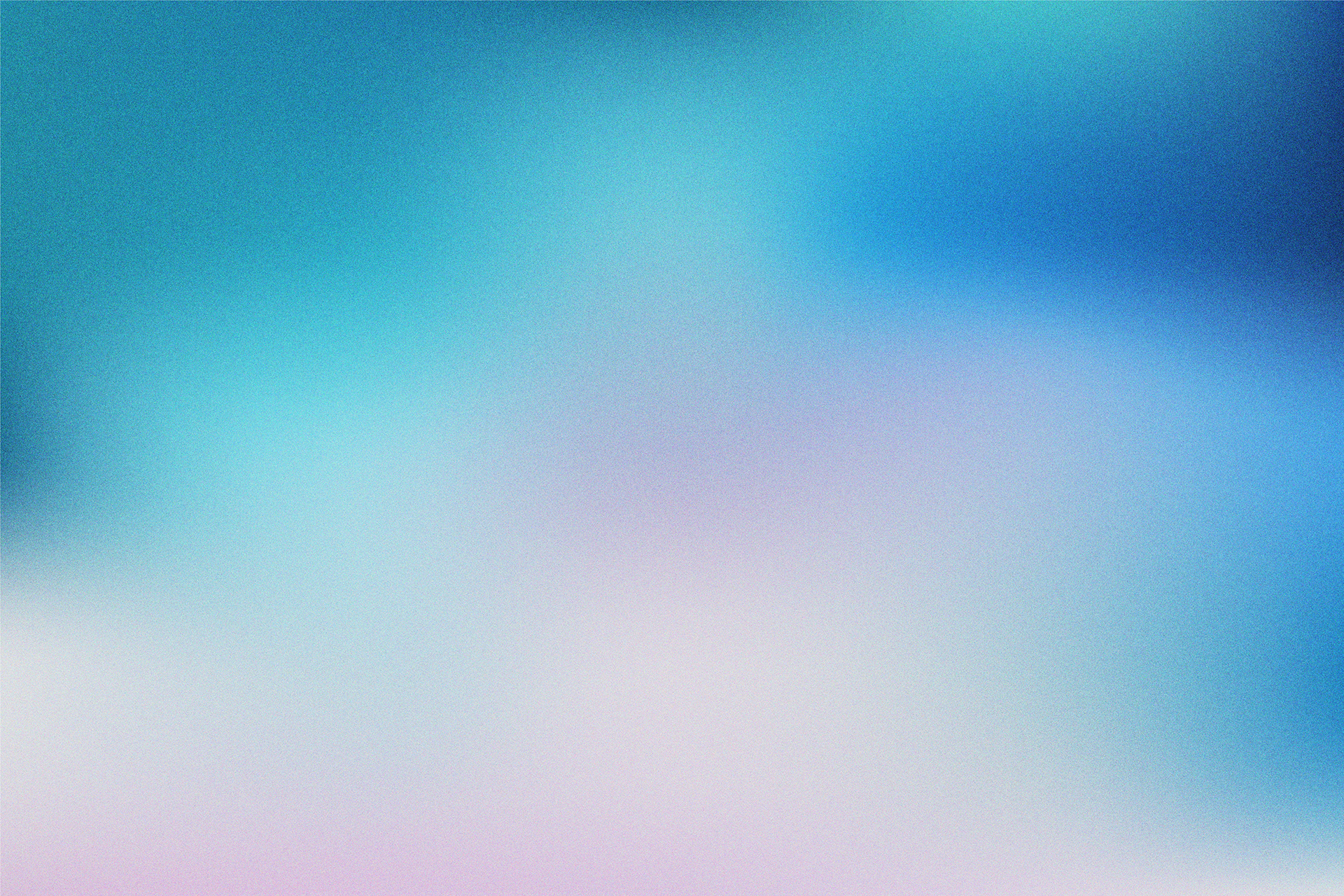 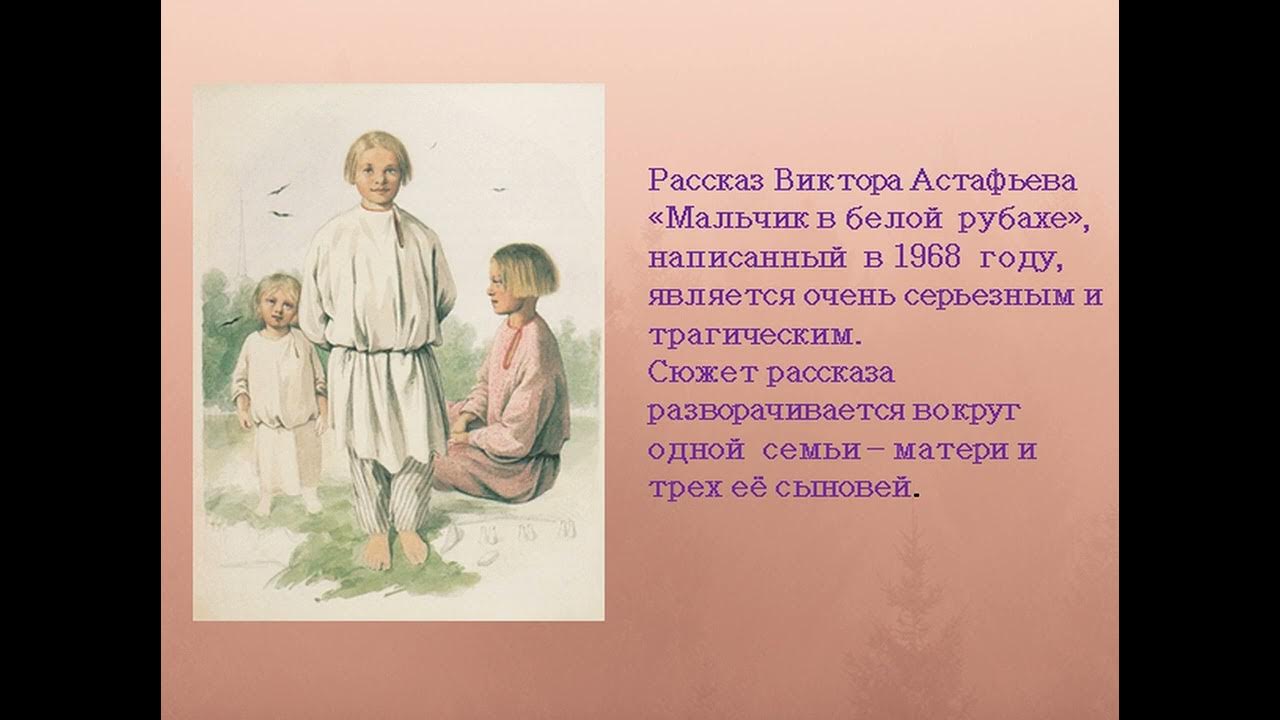 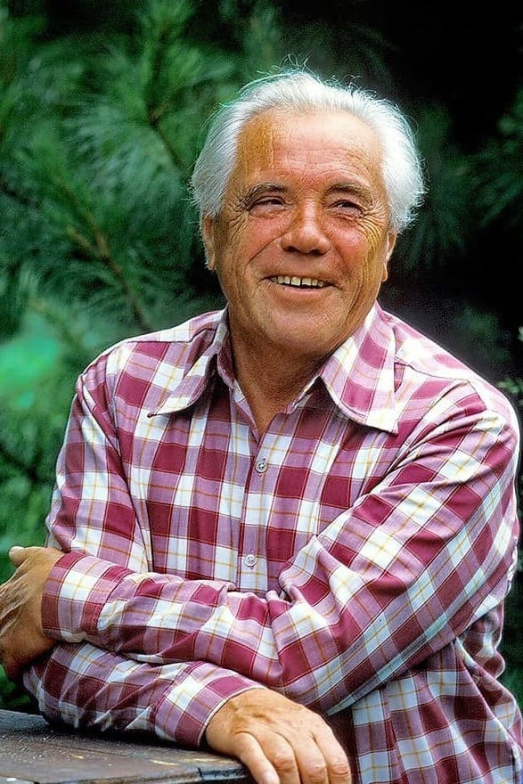 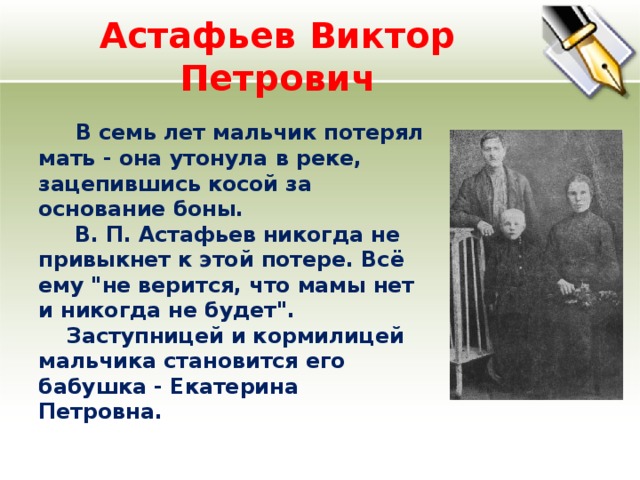 Электронный журнал
«Читаем В.П. Астафьева»
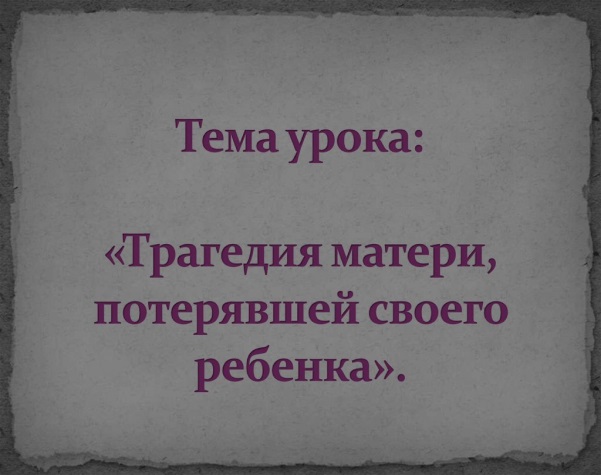 Произведение поучительно. В нём показано, что важно следить за детьми и братьями, помогать им, направлять на путь. Семья должна жить дружно.
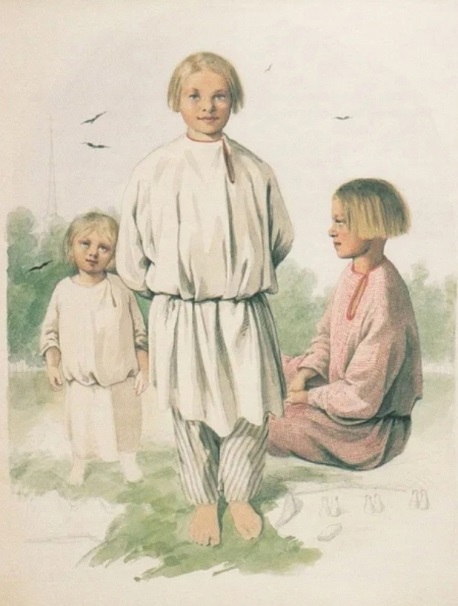 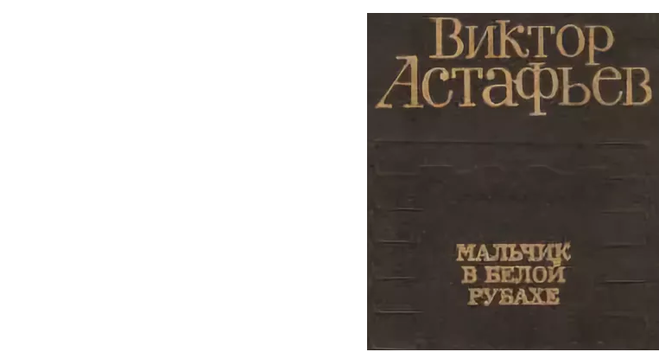 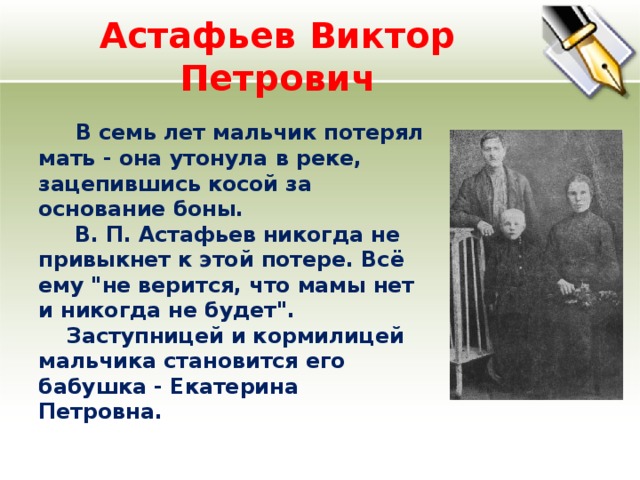 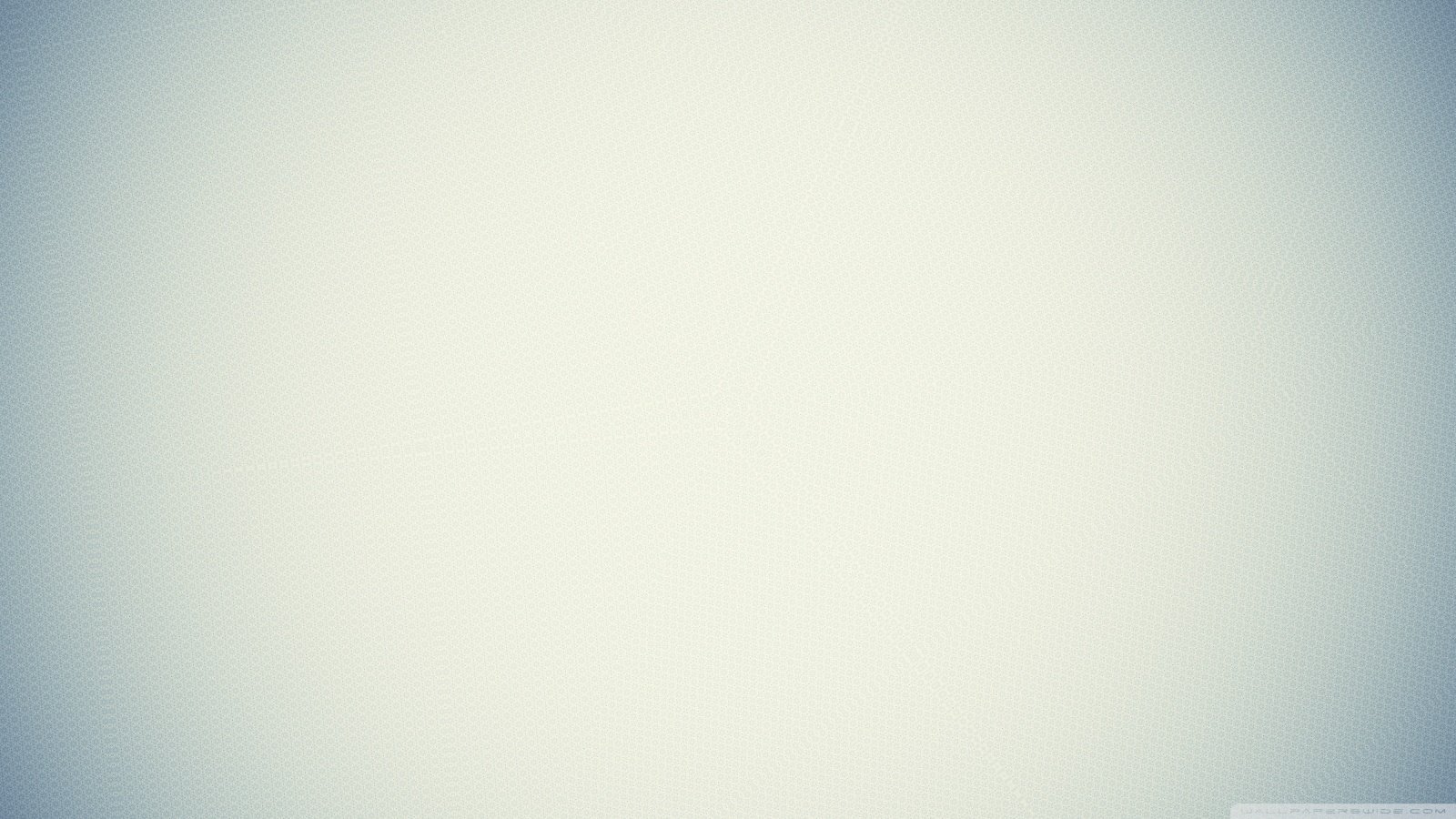 30-е годы были тяжелейшими в жизни народа нашей родины. Революция, затем гражданская война принесли разруху и голод. Да еще выдались годы неурожайные, стояли холодные зимы, да и летом было очень жарко, словом, стояла засуха. И нужно было вовремя убрать урожай, иначе пропадет. Приходилось колхозникам на какое-то время забыть о собственном доме, детях. Да и дети взрослели очень рано, они оставались в селах хозяйничать, на их плечи легла забота о доме, домашних животных. Только тогда еще можно было выжить. Вот о таком времени и рассказывает Виктор Петрович Астафьев в повести «Последний поклон». Рассказ из повести называется «Мальчик в белой рубахе».
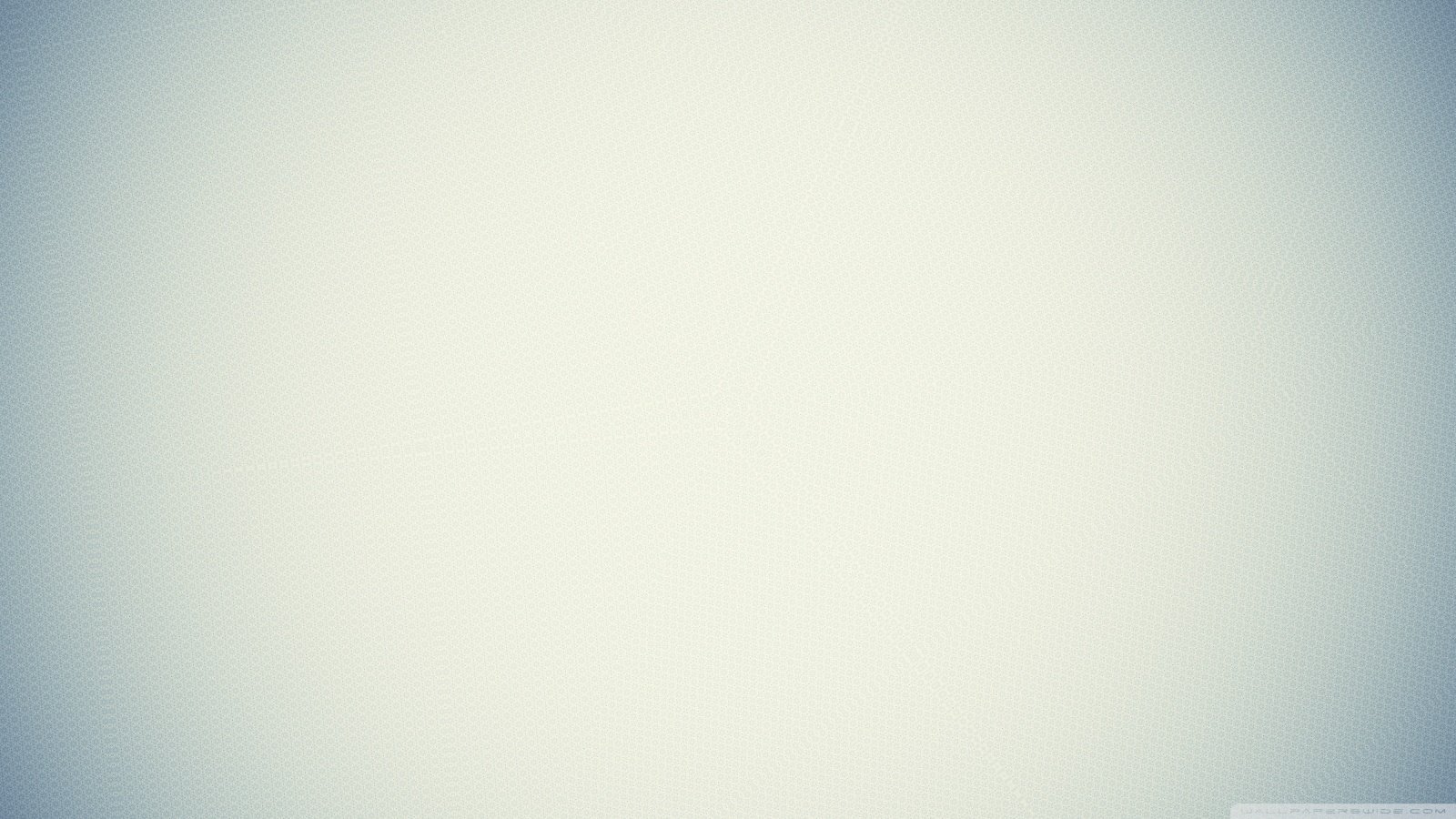 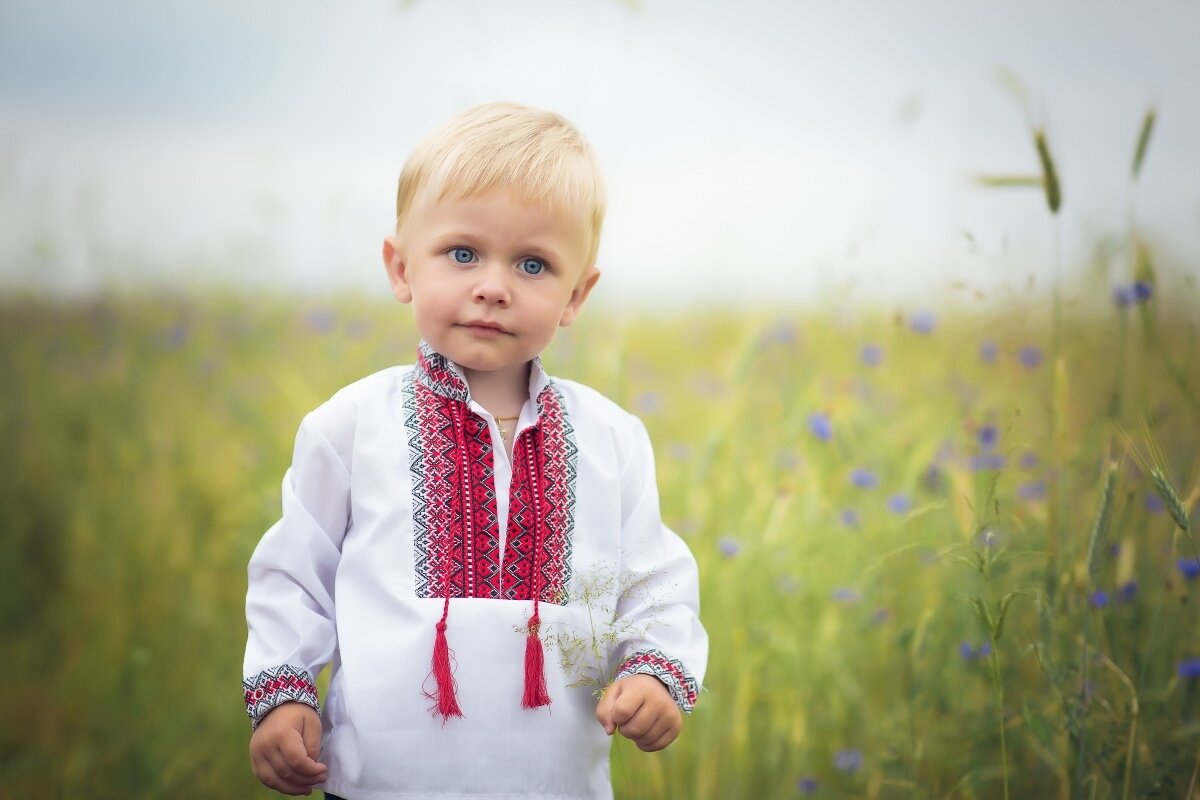 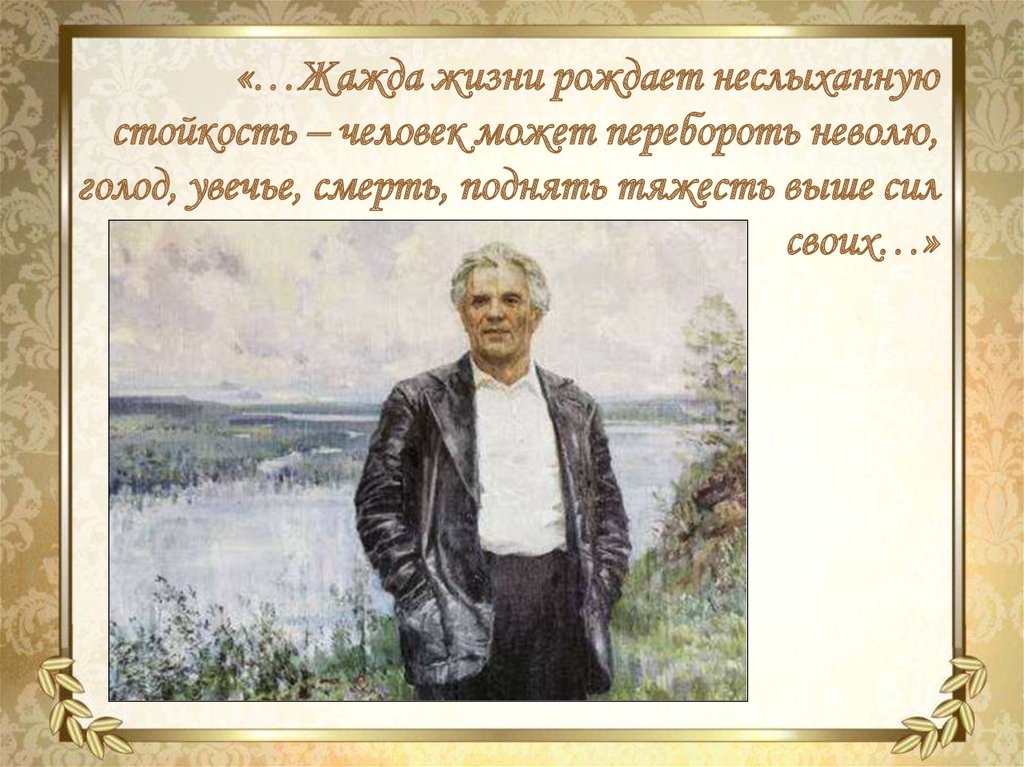 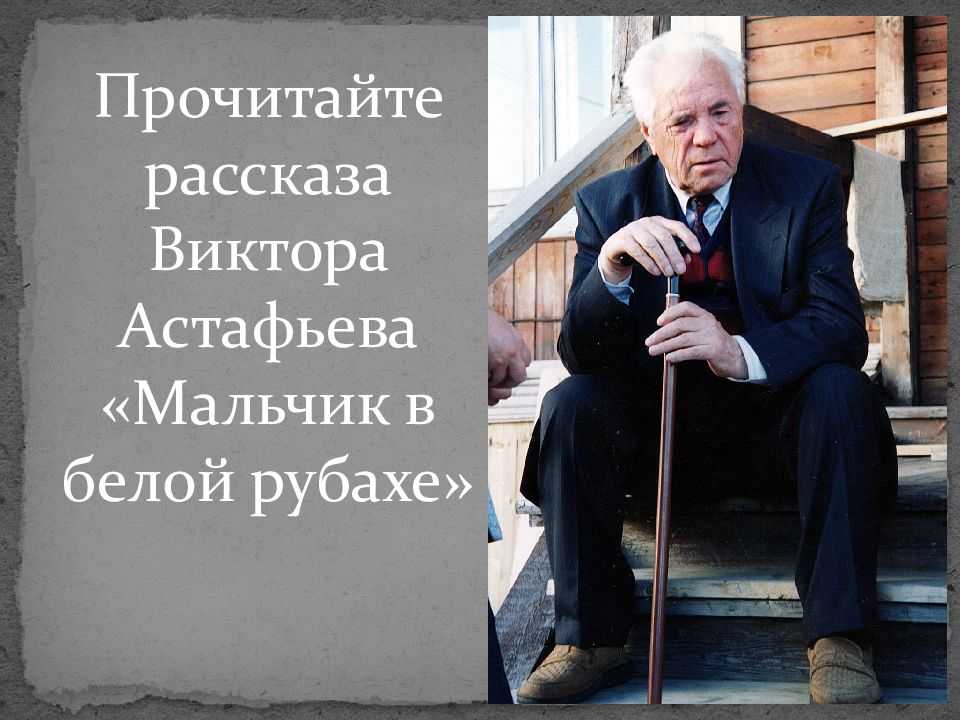 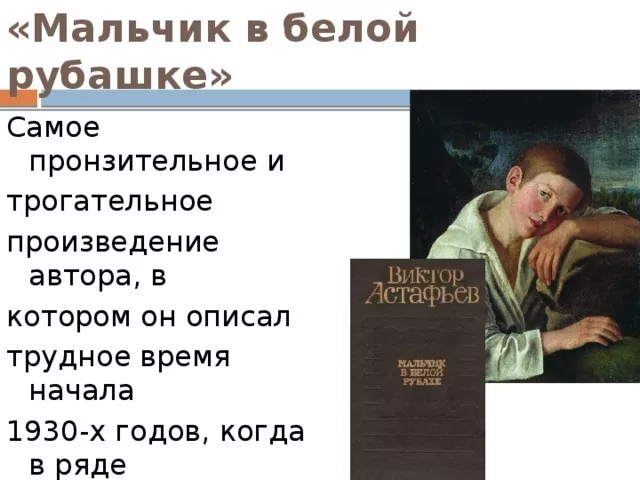 История создания
Астафьев всегда подмечал состояние людей. Особенно его волновали матери, потерявшие своих детей. Вполне возможно, что «Мальчик в белой рубашке» располагает реальной подосновой. Немало детей пыталось увидеть родителей, преодолевая многие км, только вот не все ребята возвращались.
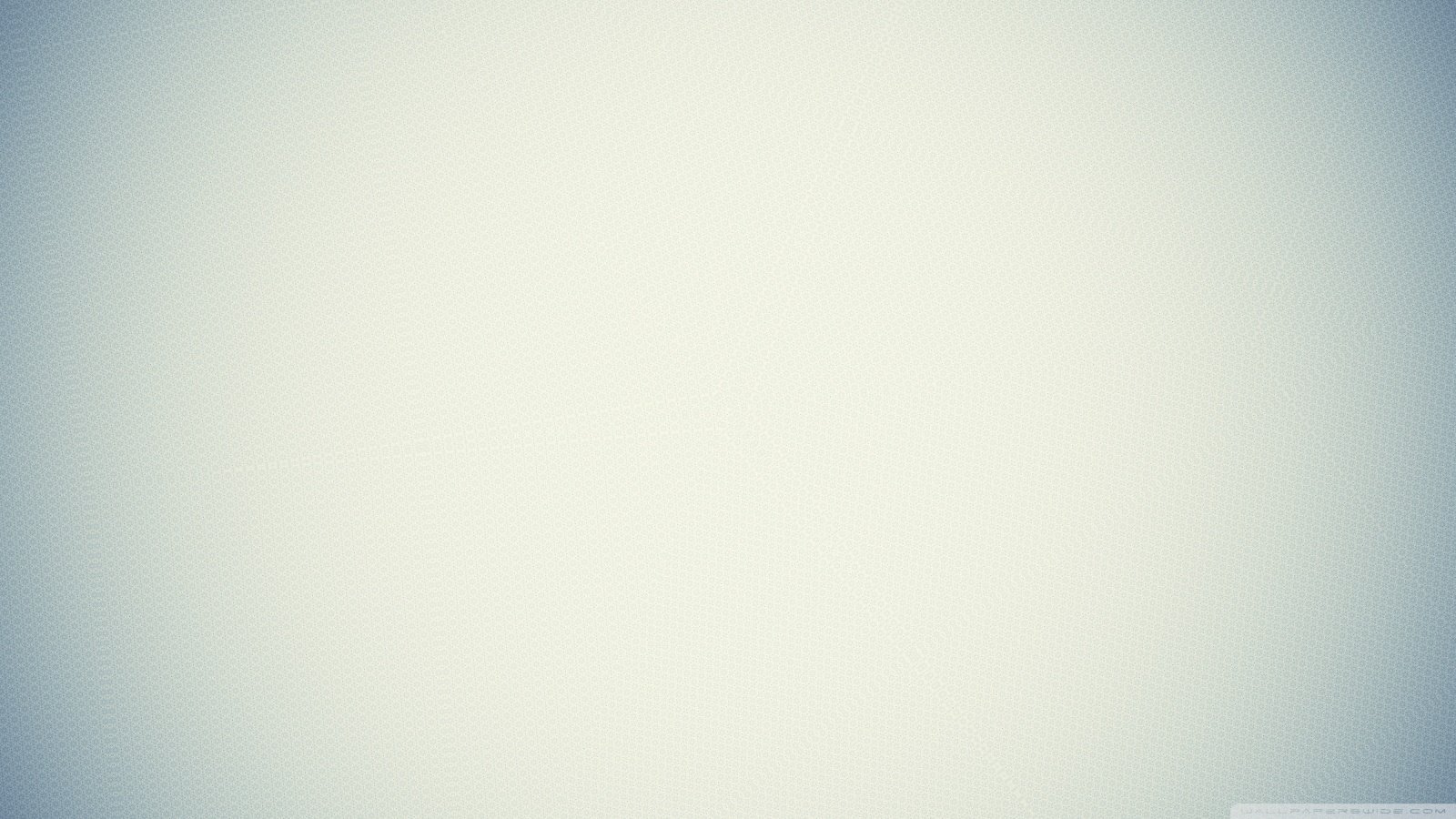 Проблематика
Разлука с матерью, отсутствие понимание опасностей, бесконтрольность – вот проблематика рассказа. Также писатель заостряет читательское внимание на том, что дети нуждаются в родительской ласке и заботе.

Основная мысль
Виктор Петрович своим произведением продемонстрировал читателям, что важно находить время на детей.

Чему учит
Всегда нужно объяснять детям, что можно делать, а что нельзя. Если они это поймут, то будет меньше сложностей в жизни. Об этом моменте стоит помнить
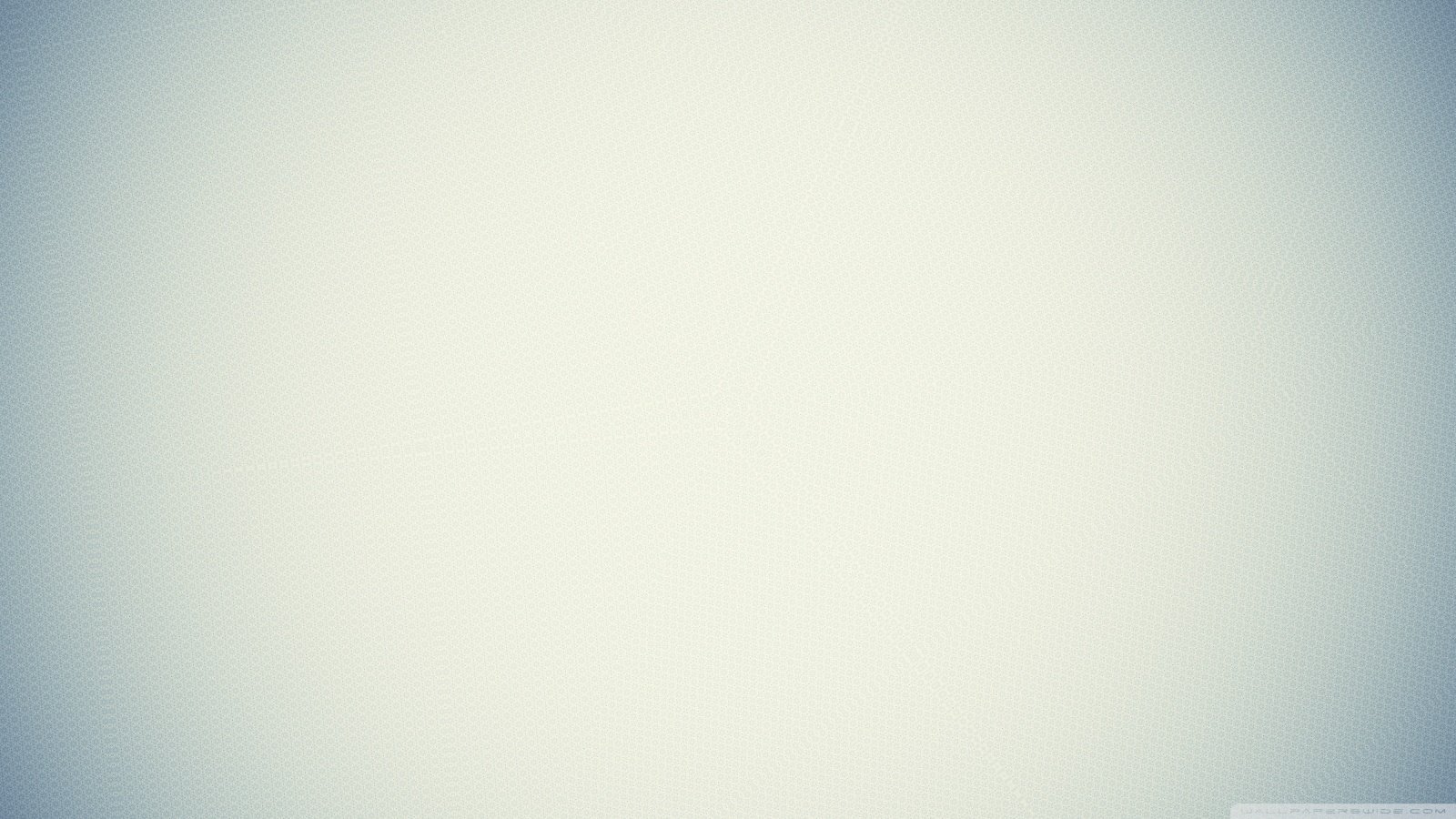 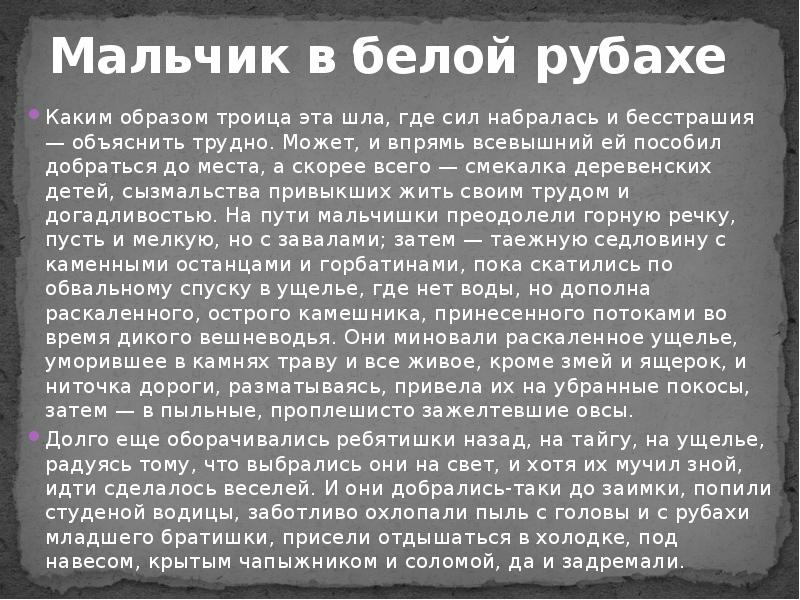 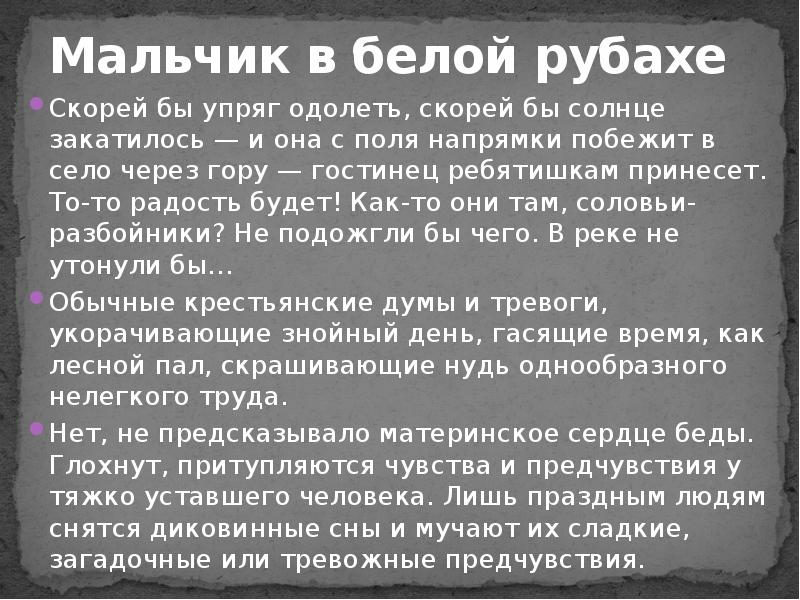 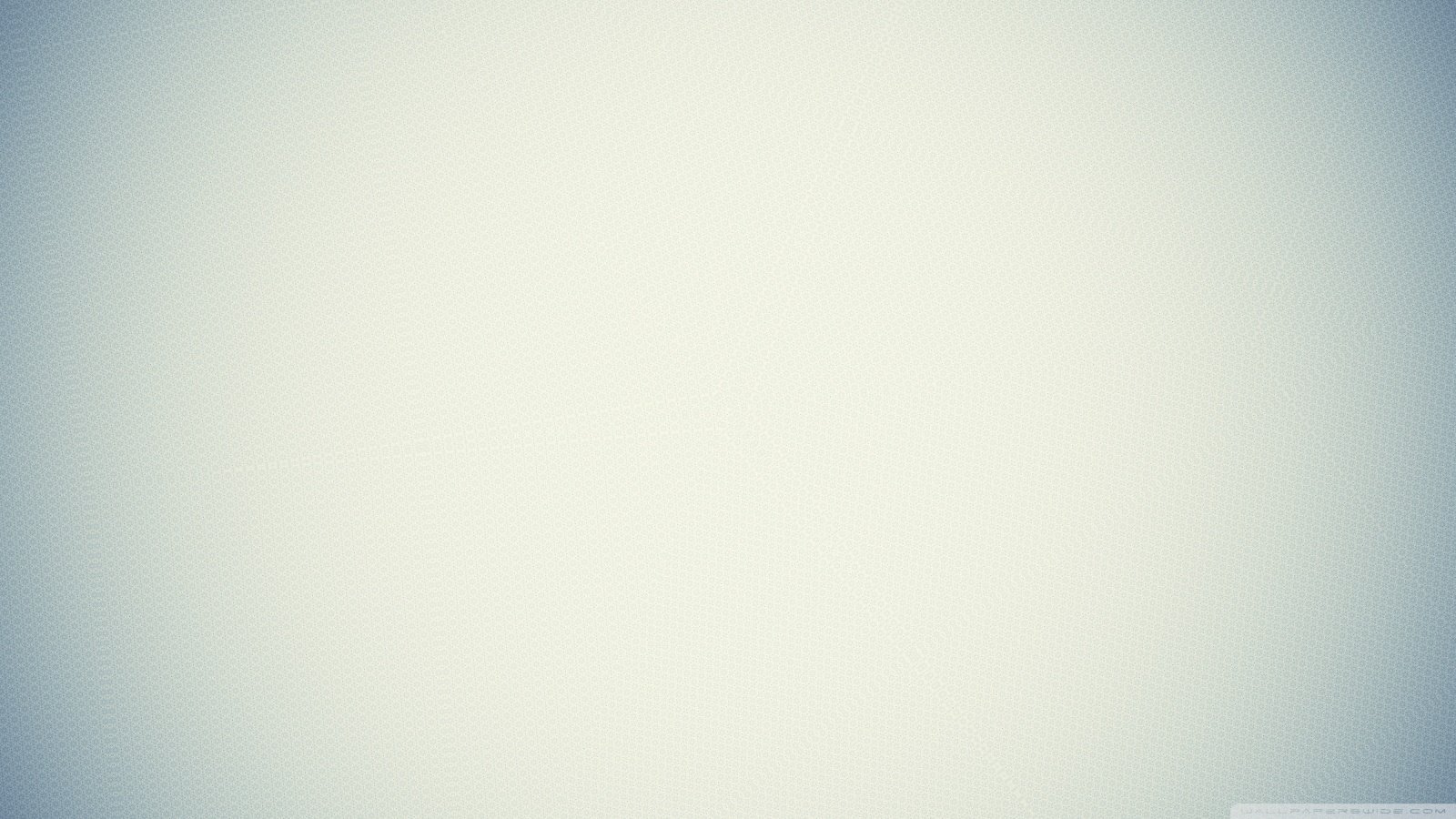 Словарь трудных слов

Блажили – дурно ревели, мычали


Заслонка – железный лист с ручкой, закрывающий входное отверстие русской печи.


Страдовала – работала в поле; тяжелая, ломовая работа во время уборки урожая.
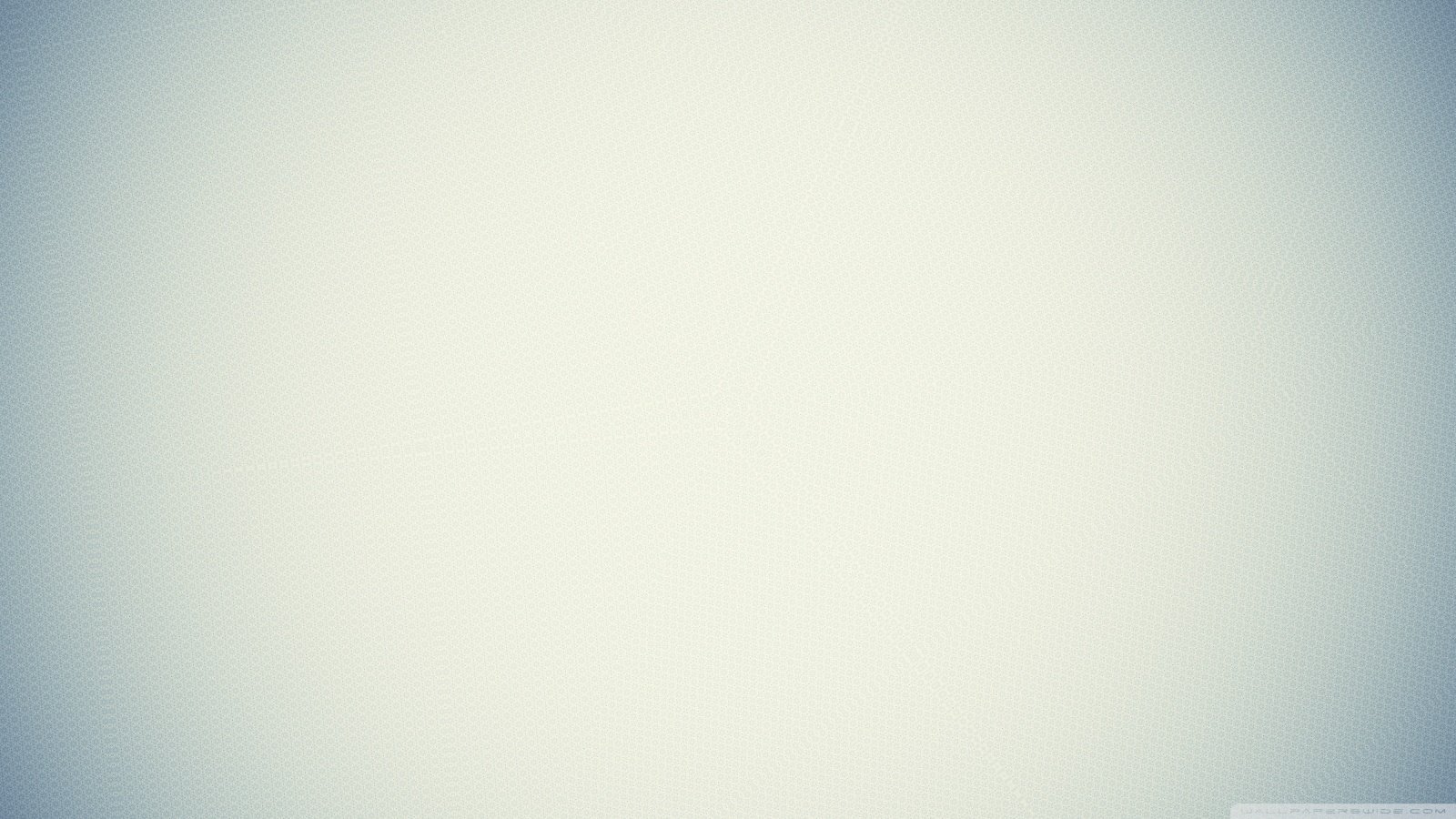 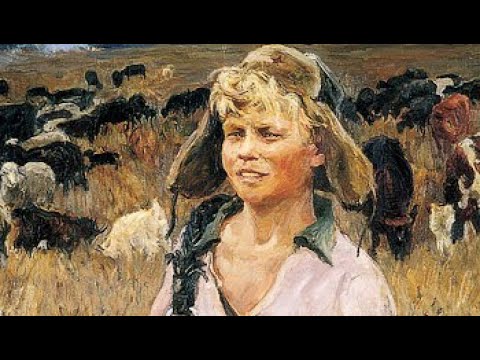 Словарь трудных слов

Заимка – название небольших отдаленных земледельческих, охотничьих, рыболовецких поселений в 1-2 избы
Закукорки – нести за плечами на себе
Набузовался – напился, откормился
Шанежка – лепешка из пресного теста, намазанная творогом или картофелем.
Шкалик – старая русская мера, равная 1/200 ведра, винная посуда такой меры.
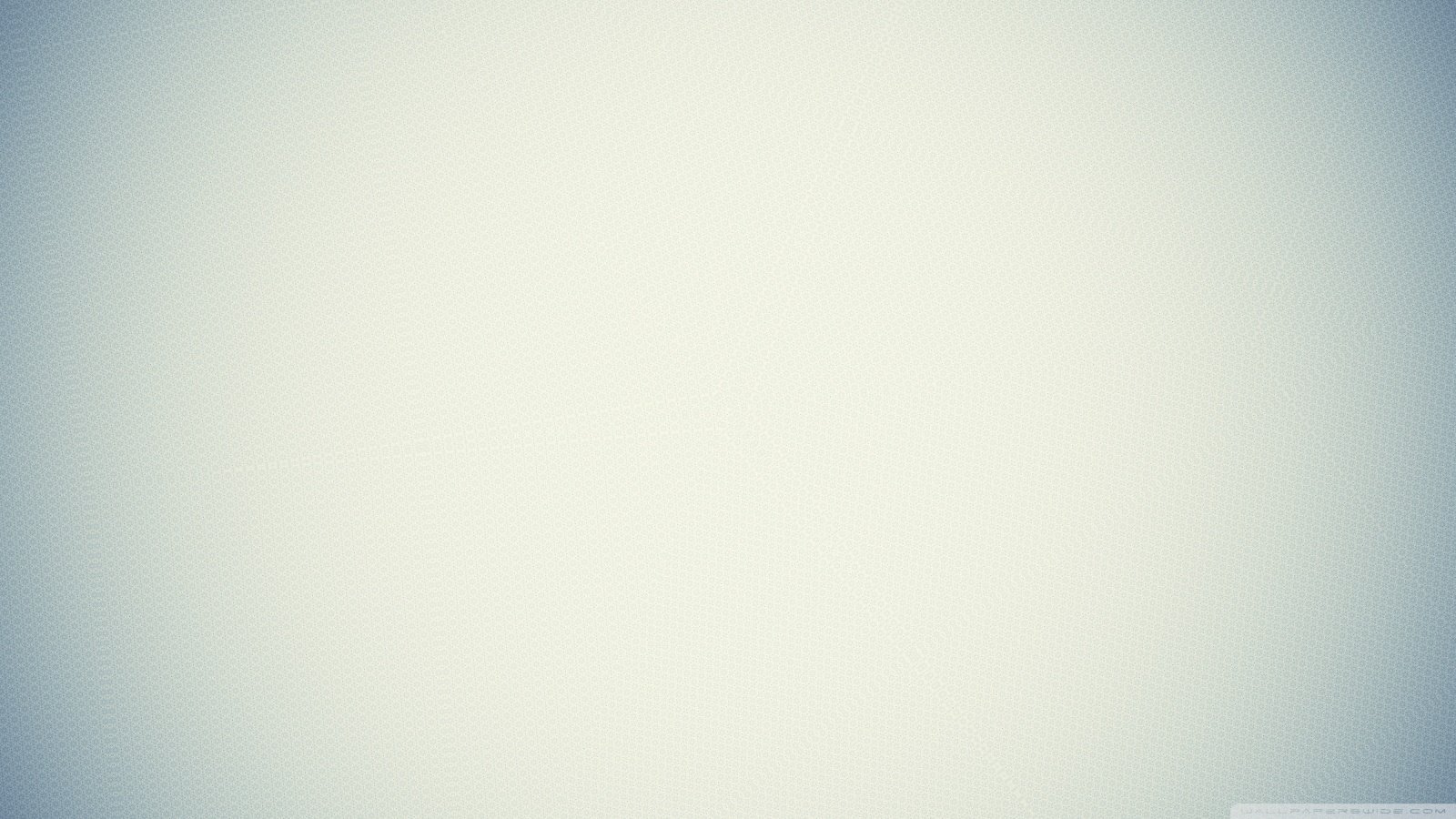 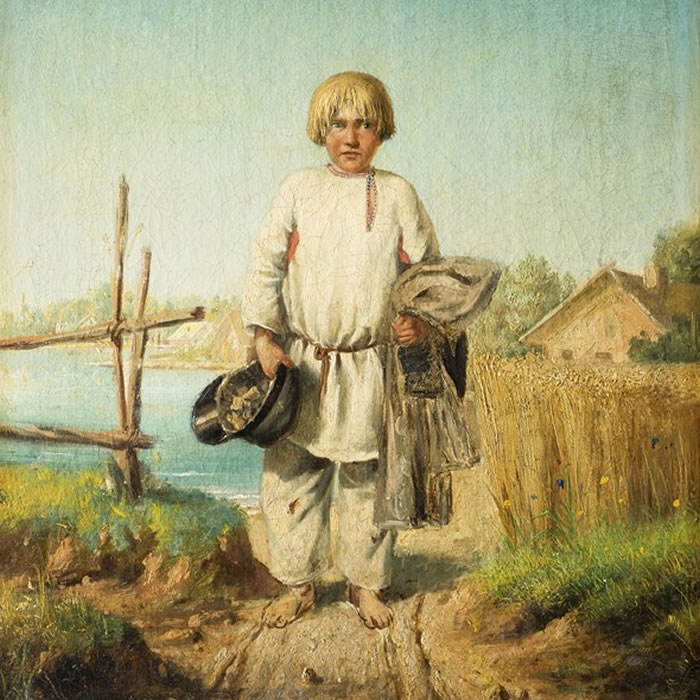 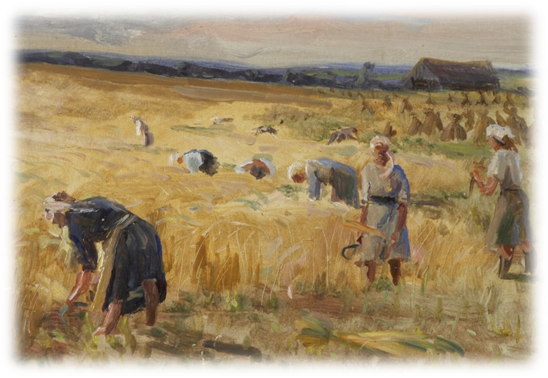 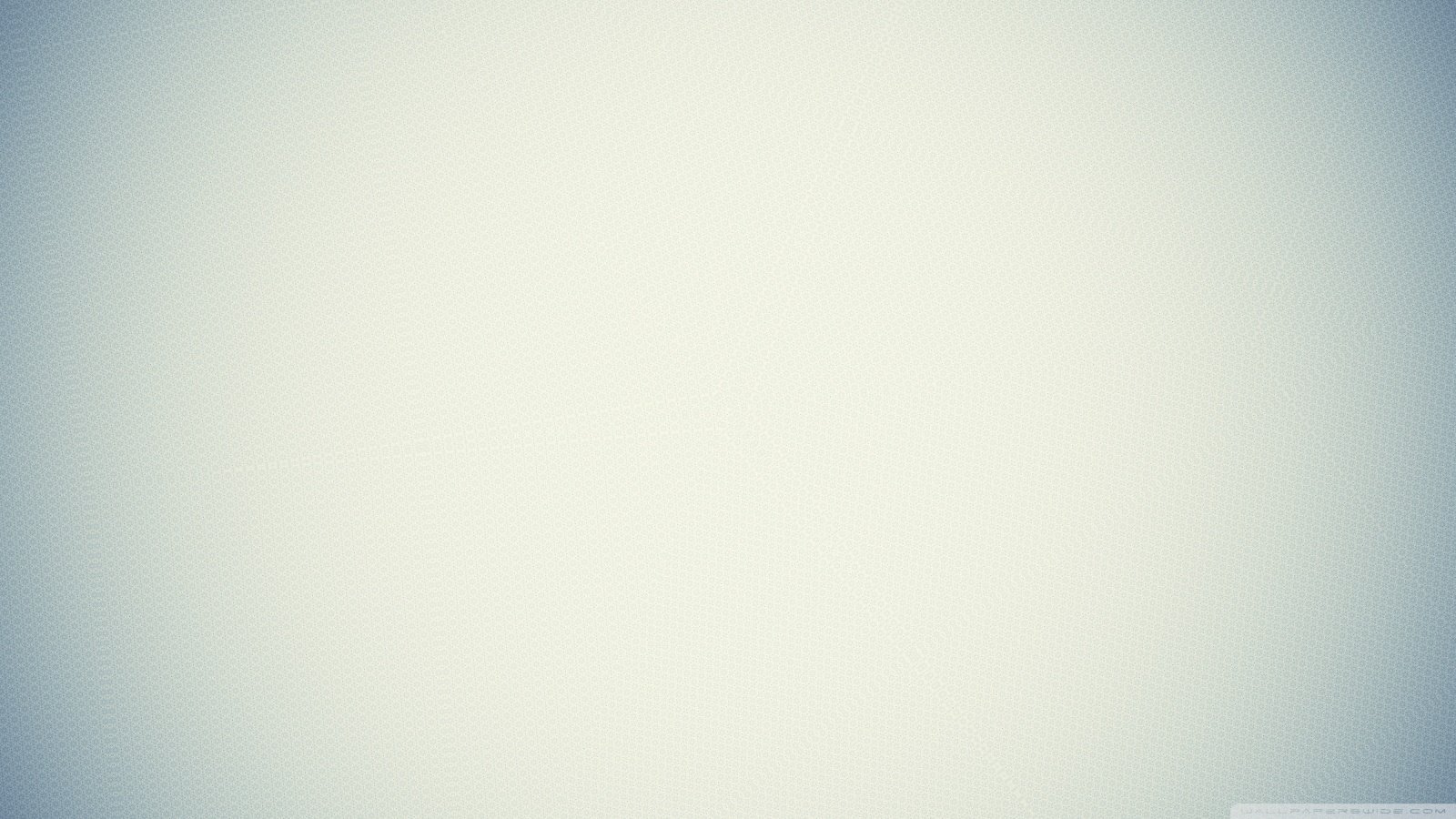 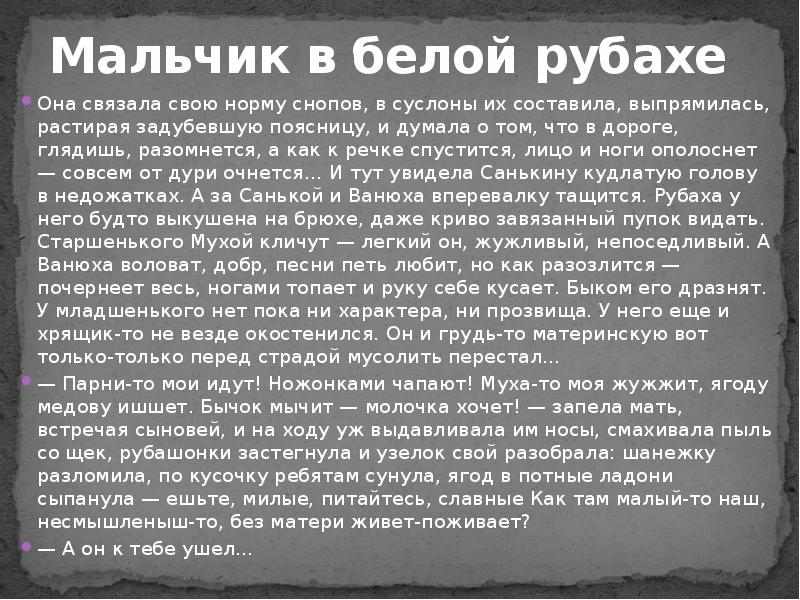 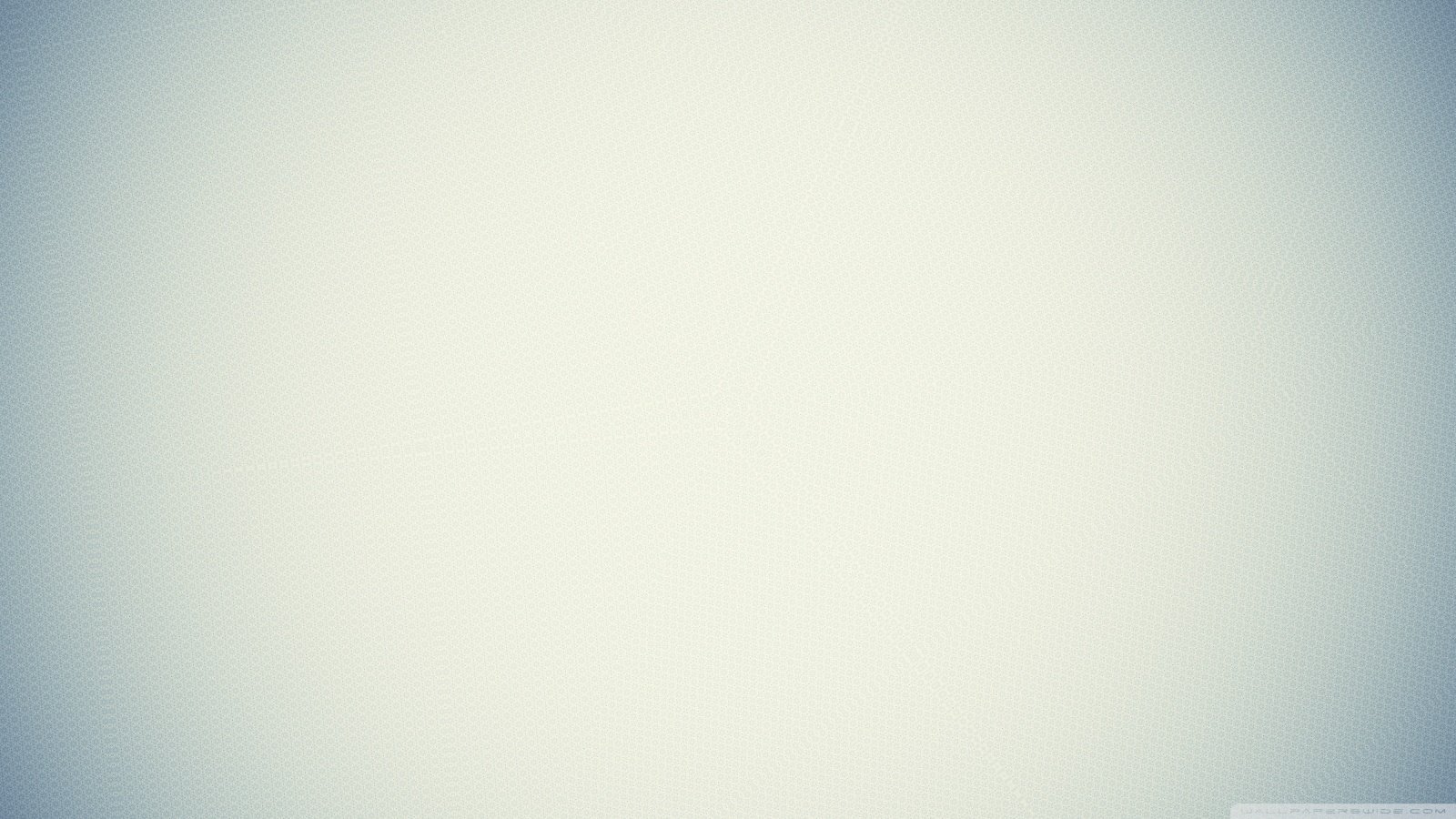 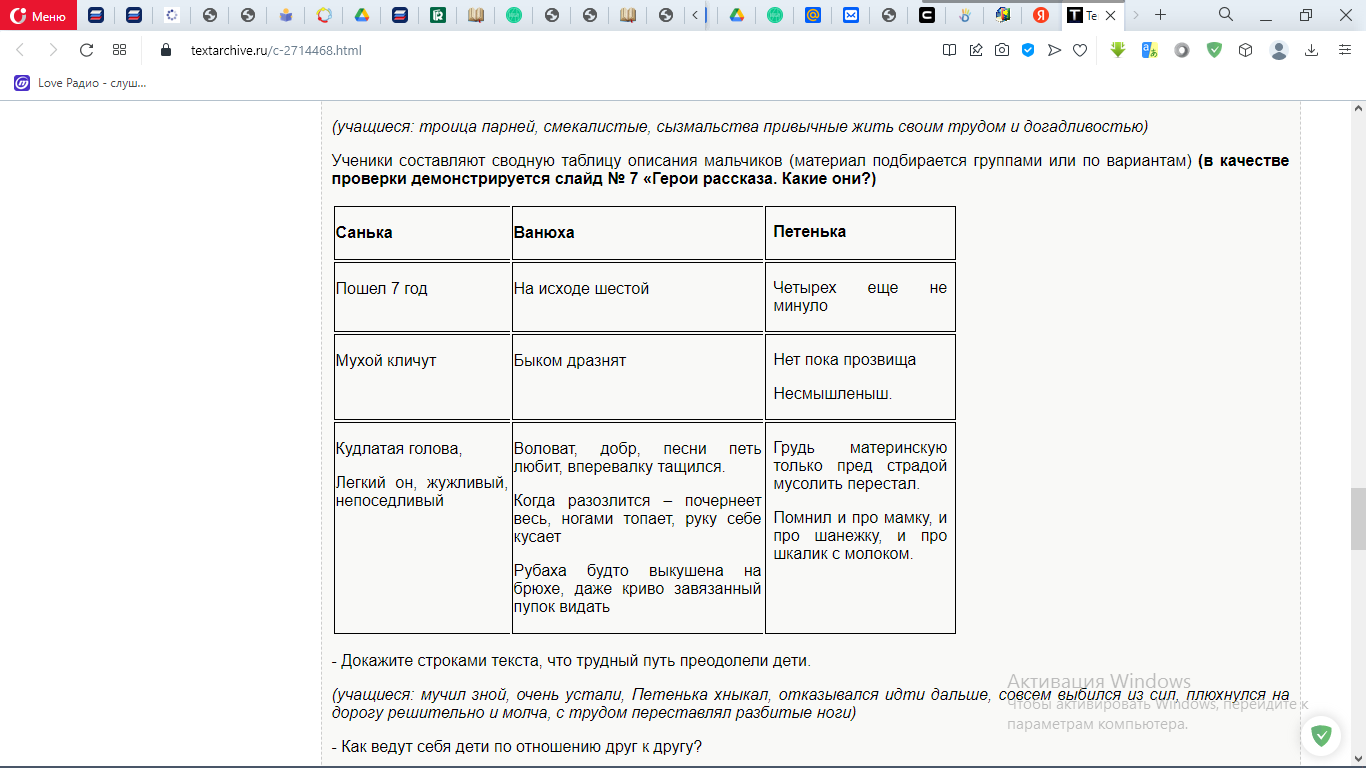 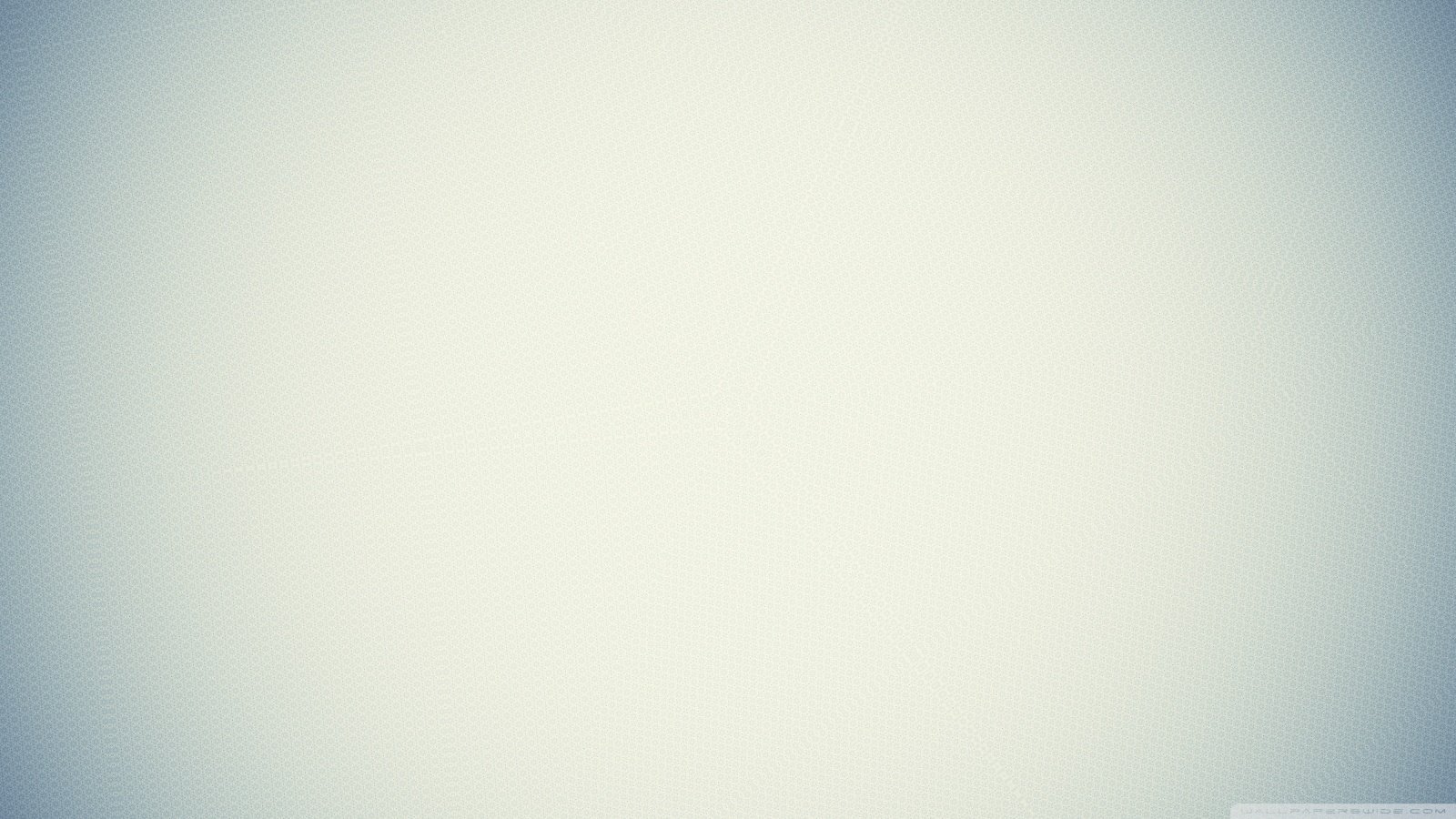 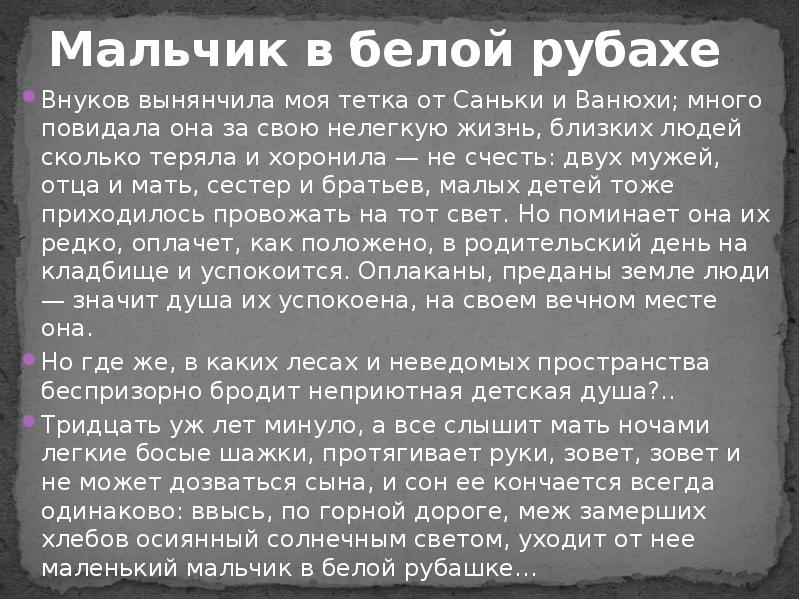 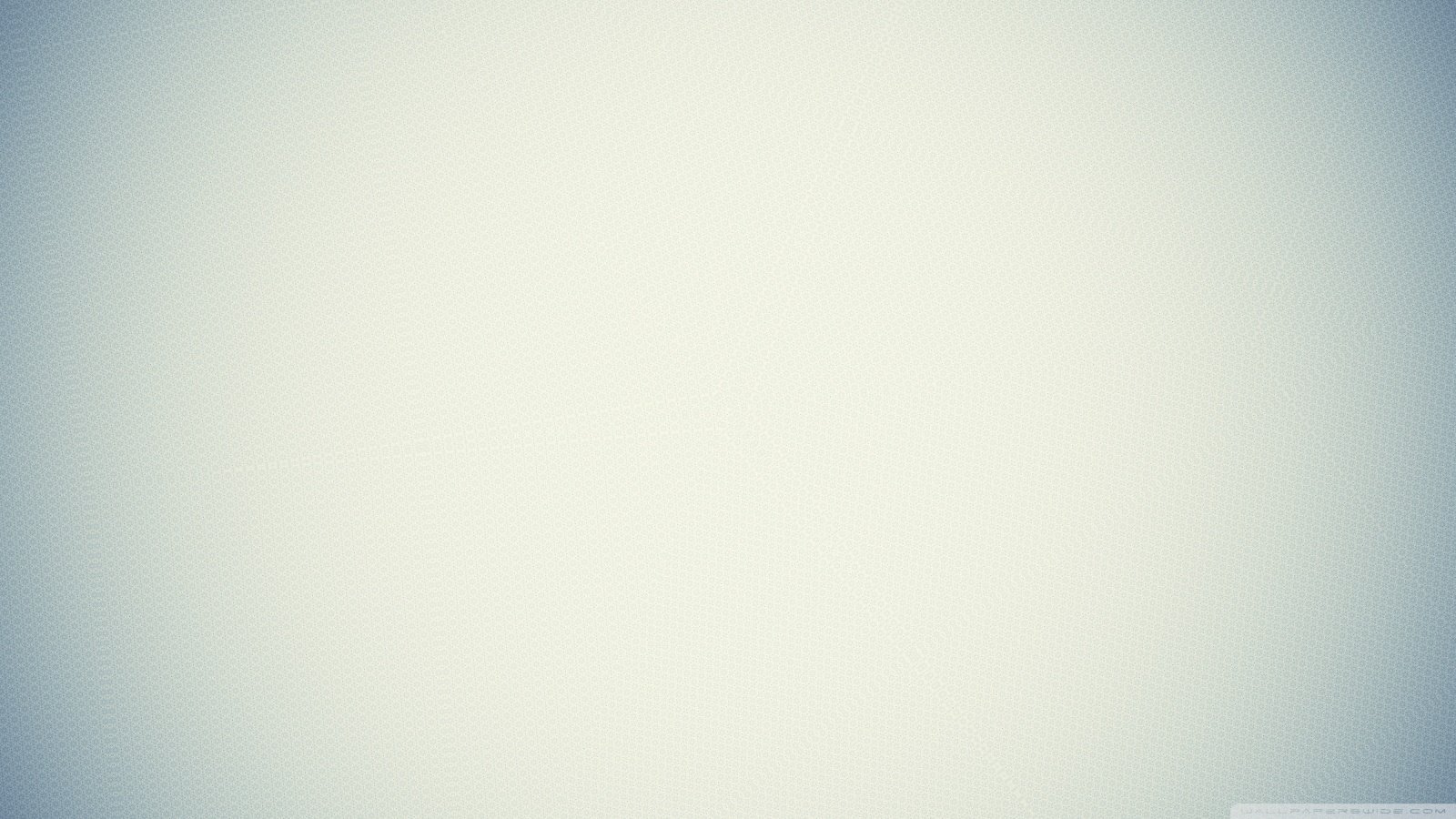 Вопросы по рассказу «Мальчик в белой рубашке»

1. Что за беда случилась в 1933 году?
1) Заморозки
2) Засуха
3) Ливни

2. Зачем трое детей пошли из села?
1) За ягодой
2) К матери на пашню, где она жала рожь
3) Погулять в лес

3. Как звали младшего брата?
1) Коля
2) Вася
3) Петенька 

4. Что было у матери для детей?
1)	Пряники
2)	Шанежка с молочком
3)	Булочка с маком
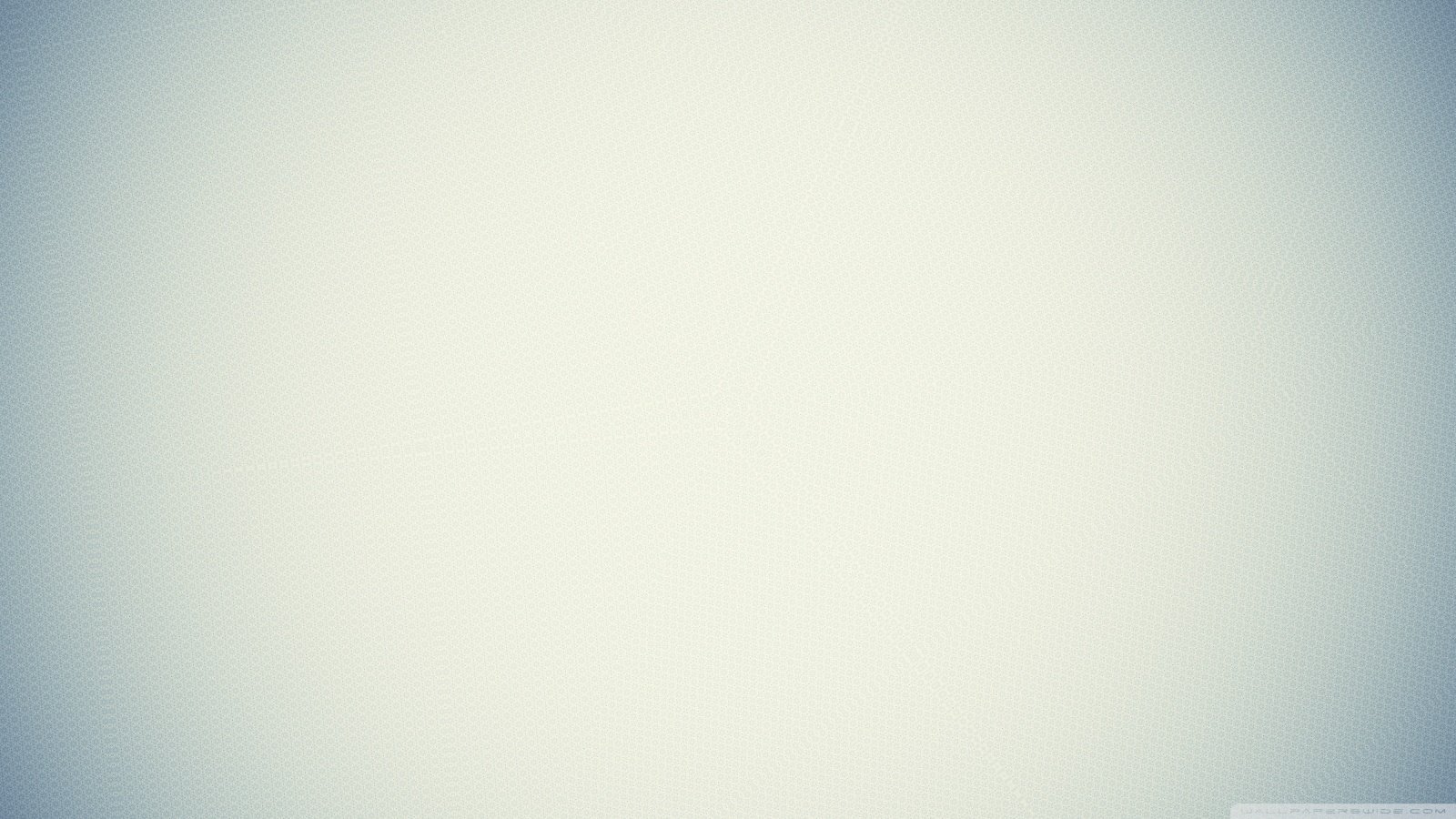 5. Какое было прозвище у старшего мальчика Саньки?
1) Шмель
2) Муха 
3) Комар

6. Дошли ли дети до заимки, где должна быть мать?
1) Да 
2) Нет
3) Неизвестно в рассказе

7. Что случилось с Петенькой?
1) Дошел до города
2) Заблудился и потерялся
3) Уснул 

8. Почему Петенька ушёл от братьев?
1) Они устали и уснули
2) Они его прогнали
3) Он побежал за гусенком